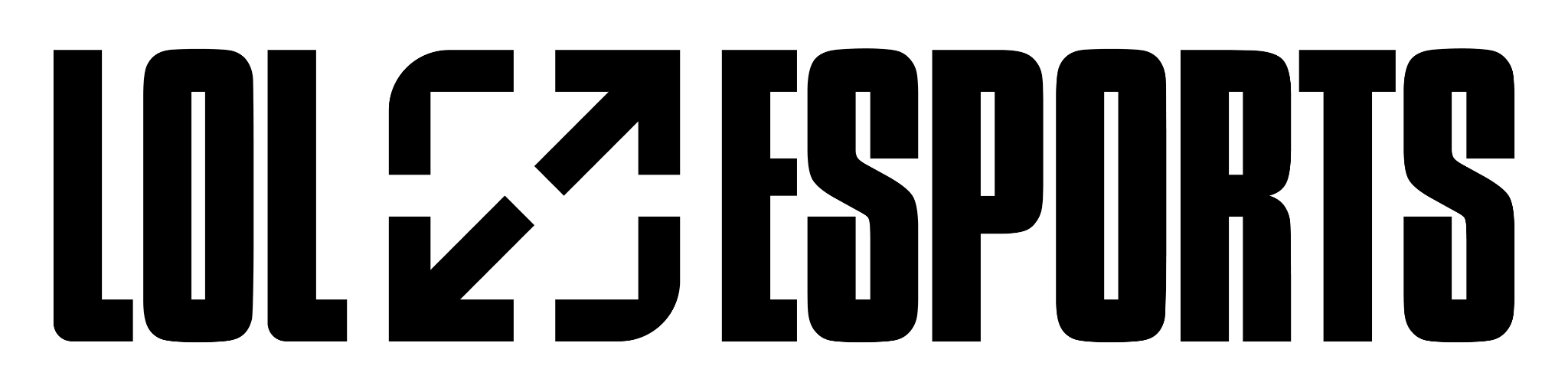 RICHTLINIEN FÜR CREATORS
MÄRZ 2025
2
Richtlinien für Creators
Grundregeln und Richtlinien
2
3
Richtlinien für Creators
Grundlegende Regeln
Globale Events in 2025 – Grundregeln
Riot ermutigt die Creator-Community, Inhalte im Zusammenhang mit unseren Ligen und Events zu erstellen. Wir bitten die Creators jedoch, sich an die folgenden grundlegenden Richtlinien zu halten:

Creators dürfen während der Live-Übertragung jederzeit kurze Videos auf Abruf bzw. Reaktionen auf globale Events in den sozialen Medien posten, wobei nur kurze Sendemitschnitte verwendet werden dürfen („kurz“ = maximal 60 Sekunden). Creators dürfen nur bis zu 5 (fünf) solcher Reaktionsbeiträge je Übertragung eines bestimmten globalen Events posten.  

Sobald die Übertragung eines globalen Events 8 (acht) Stunden lang beendet ist, dürfen Creators längere Videoclips der Übertragung des globalen Events (länger = mindestens 60 Sekunden) in Streams oder Videos auf Abruf des globalen Events einbinden.

Partner-Logos dürfen nicht verdeckt, entfernt oder in irgendeiner Weise modifiziert werden.

Ingame-Audio aus den Übertragungen sowie Gameplay-Aufnahmen dürfen benutzt und veröffentlicht werden. Musik aus den Übertragungen muss jedoch entfernt oder stummgeschaltet werden.

Außerdem sollten sämtliche Inhalte die im Rechtlichen Geschwafel von Riot enthaltenen Regeln befolgen.

Diese Richtlinien stehen im Einklang mit den Richtlinien vergangener globaler Events und gelten für Creators und andere Dritte, die NICHT offiziell mit Riot in Bezug auf die globalen Events zusammenarbeiten. Wenn du dir nicht sicher bist, ob etwas verwendet werden sollte oder nicht oder wie es verwendet werden sollte, wende dich bitte an creatorsupport@riotgames.com.
4
Richtlinien für Creators
Vielen Dank, viel Erfolg und viel Spaß!
4